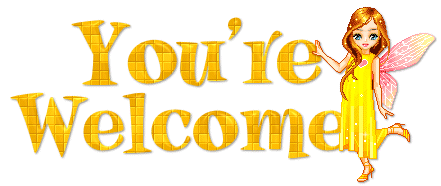 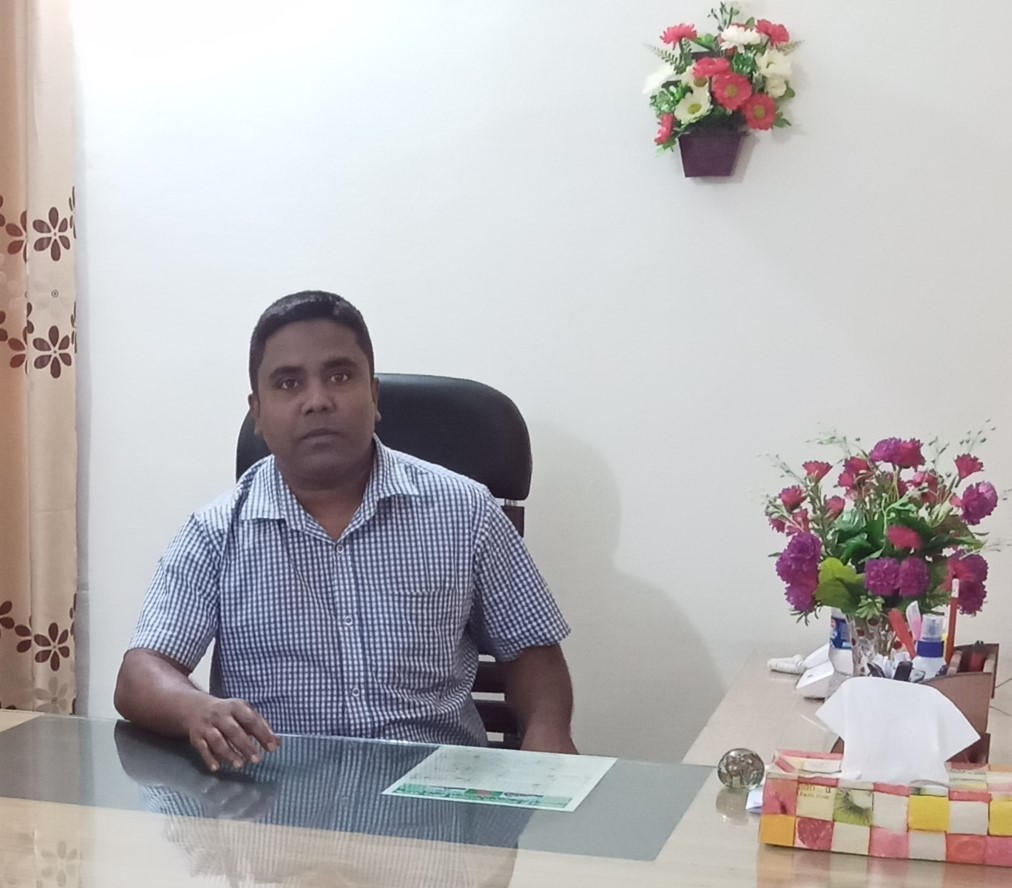 COVID-19 is one kind of virus.
COVID-19 is one kind of virus.
Sub: English 
Class: Two
Lesson : Alphabet
        Parts of the lesson: U-Z(Activity-A)
        Page No-11
Md. Mushfikur Rahman                    
                     ASISSTANT TEACHER

             PARGOBINDOPUR GOVT. PRIMARY SCHOOL
                BIRAMPUR,DINAJPUR.
COVID-19 is one kind of virus.
Safety environment by greetings song.
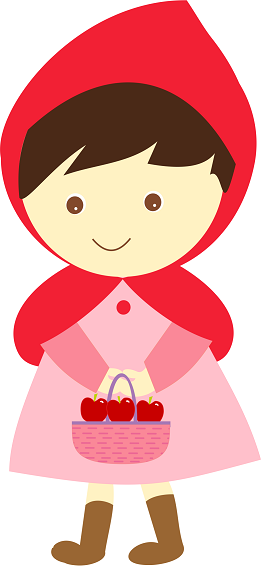 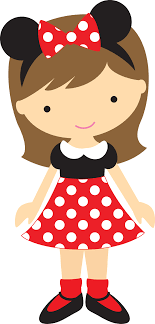 We Shall Overcome
We Shall Overcome
We Shall Overcome, some day
Oh, deep in my heart
I do believe
We Shall Overcome, some day
COVID-19 is one kind of virus.
We clean our hands with regular soap.
What’s the name of the letter?
Kk
Hh
Cc
Ff
Oo
Dd
Gg
Ii
Bb
Jj
Aa
Ll
Nn
Mm
Ee
Rr
Pp
Qq
Ss
Tt
Now try to say- 
What can be the topic of our today’s lesson?
Activity-A
Our today’s lesson is-- 
Alphabet (U-Z)
LEARNING OUTCOMES
By end of the lesson students will be able to-------
Listening: 1.1.1 become familiar with English sounds by listening to common 
                          English words.
Speaking: 1.1.1 repeat after the teacher simple words and phrases with proper 
                          sounds and stress.
                1.1.2 say simple words and phrases with proper sounds and stress.
Reading: 1.2.1 recognize and read the alphabet both small and 
                        capital (non-cursive)
               1.3.1 recognize and read the names of objects having the same initial 
                        and final sounds
What is this?
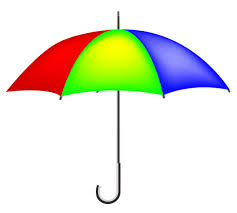 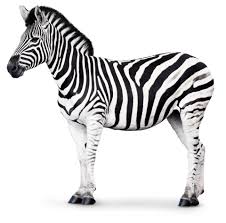 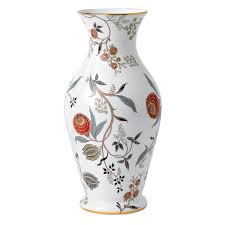 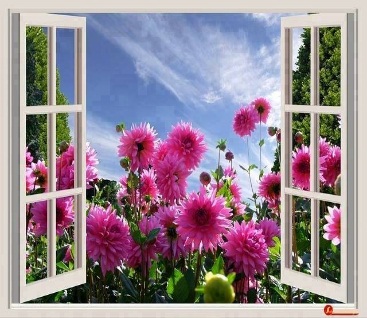 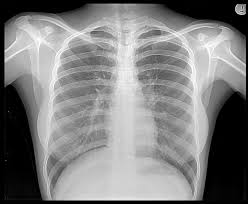 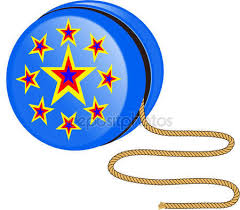 Open your English book at page-11 and see the Activity -A
Ww
Z z
Uu
Vv
Xx
Y y
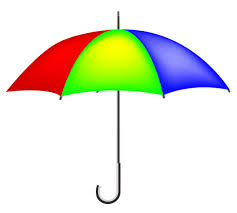 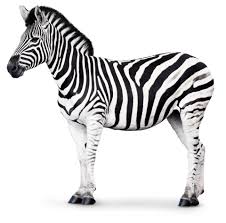 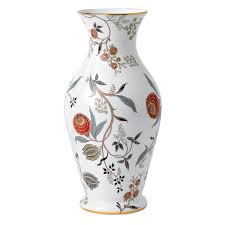 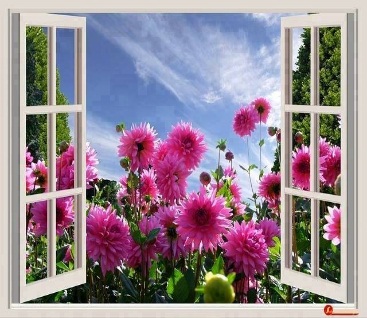 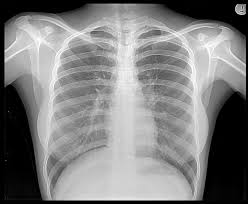 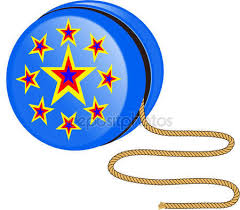 umbrella
x-ray
yo-yo
zebra
window
vase
Now repeat after me.
Capital letters
Z
v
W
w
X
x
V
Y
z
y
U
u
Small letters
What is this?
umbrella
What is the letter’s name?
What is the letter’s sound?
What is this?
vase
What is the letter’s name?
What is the letter’s sound?
What is this?
window
What is the letter’s name?
What is the letter’s sound?
What is this?
x-ray
What is the letter’s name?
What is the letter’s sound?
What is this?
yo-yo
What is the letter’s name?
What is the letter’s sound?
What is this?
zebra
What is the letter’s name?
What is the letter’s sound?
Pair work
What’s the letter’s name/sound?
W
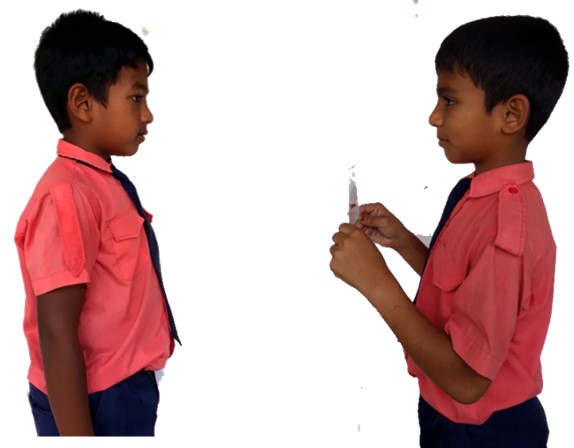 One more
y
x
w
v
u
Say 2/more other words for each letter.
z
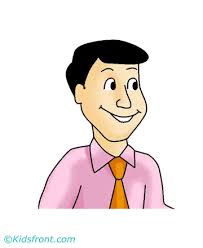 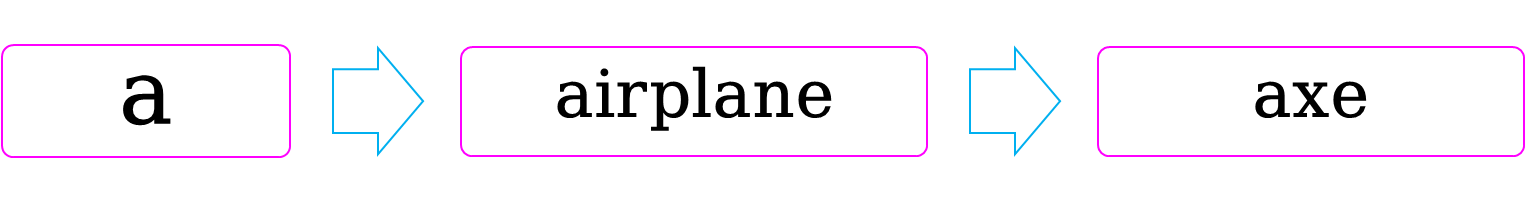 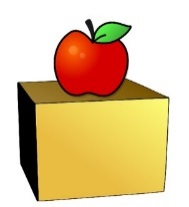 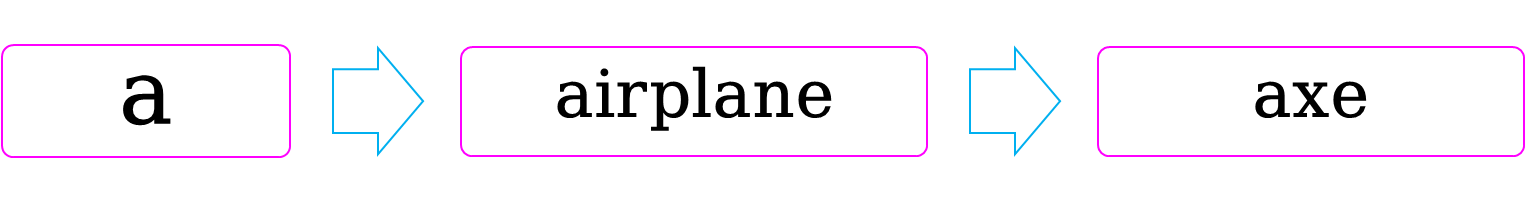 up
uncle
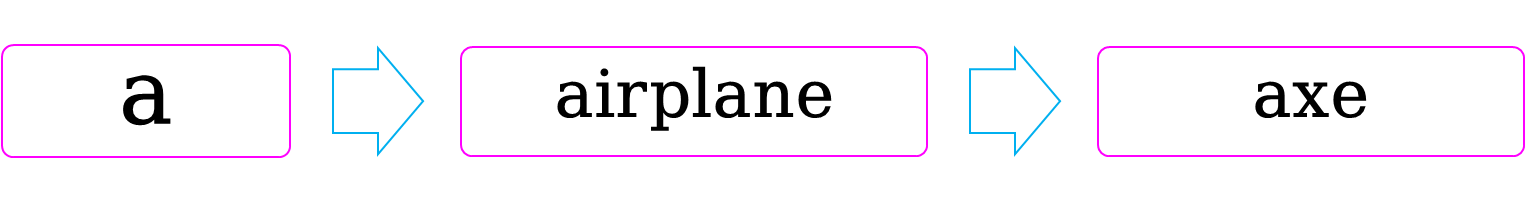 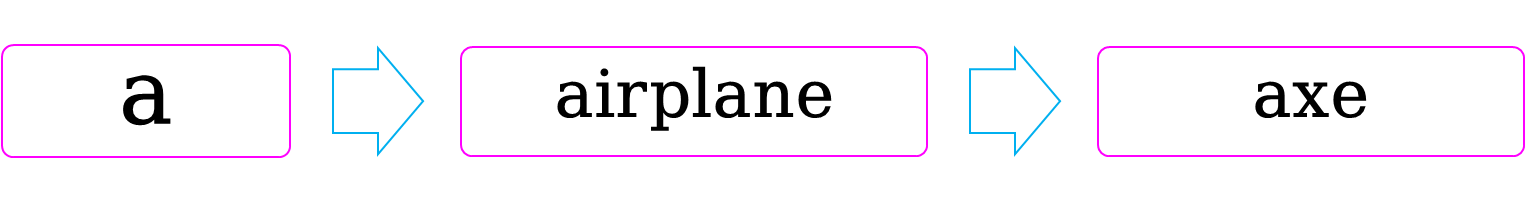 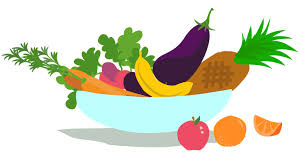 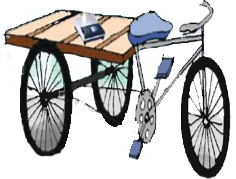 van
vegetables
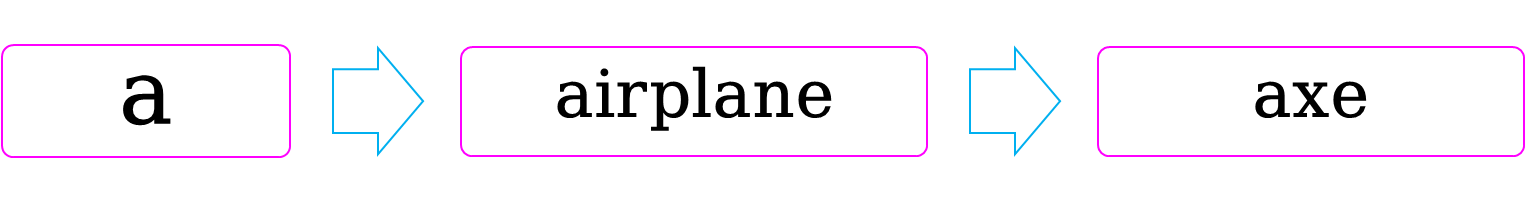 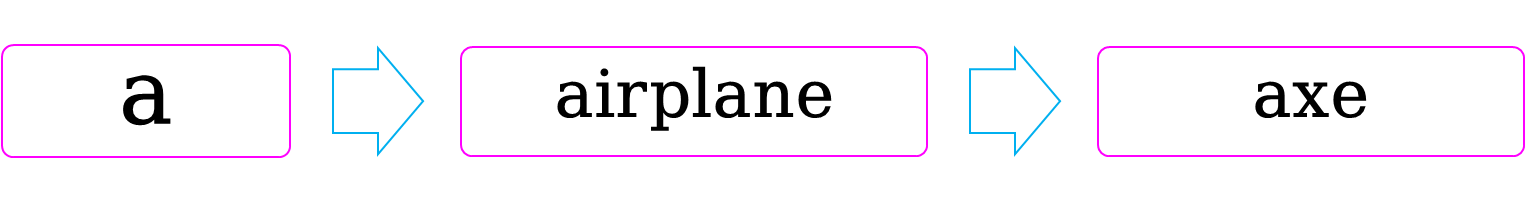 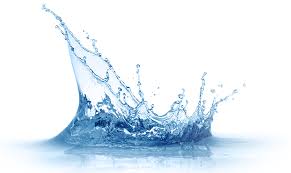 world
water
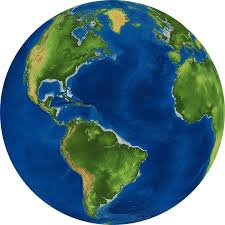 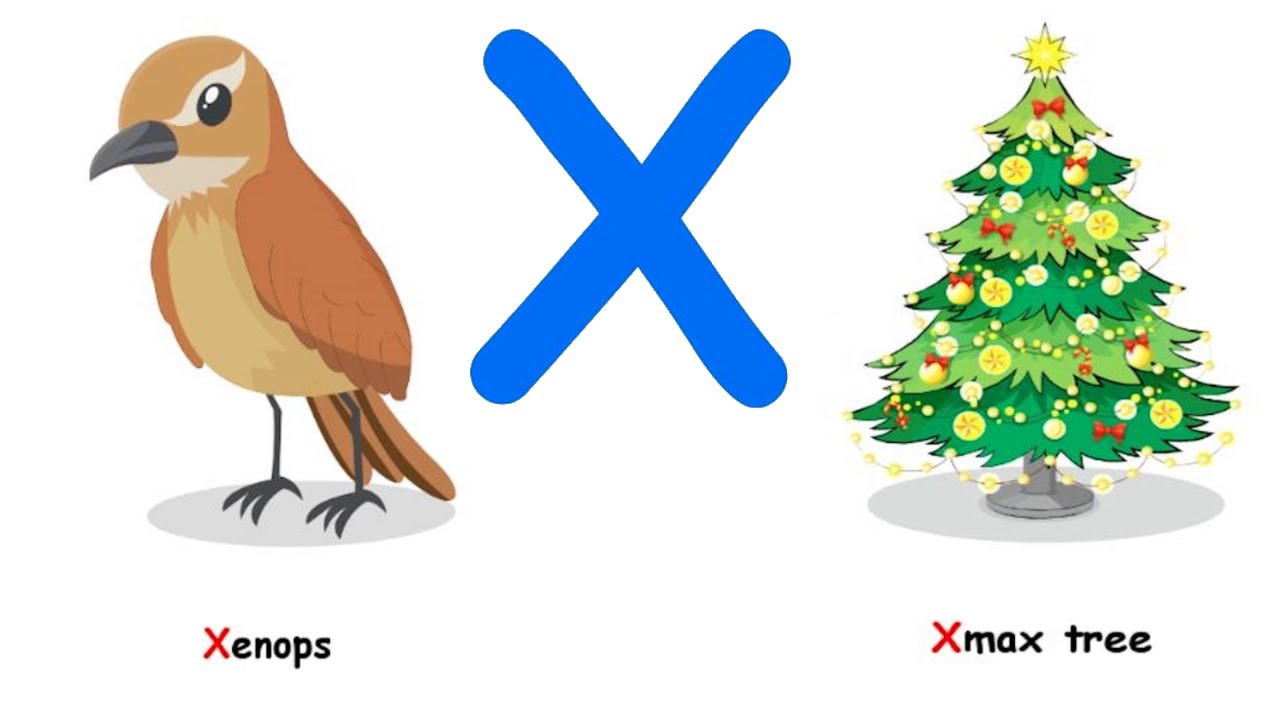 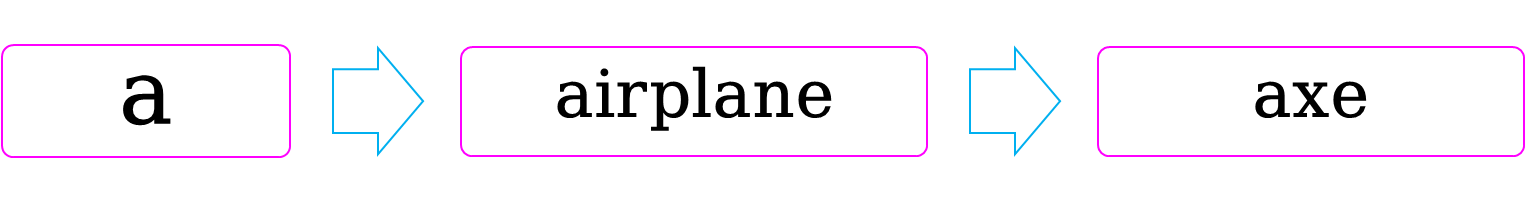 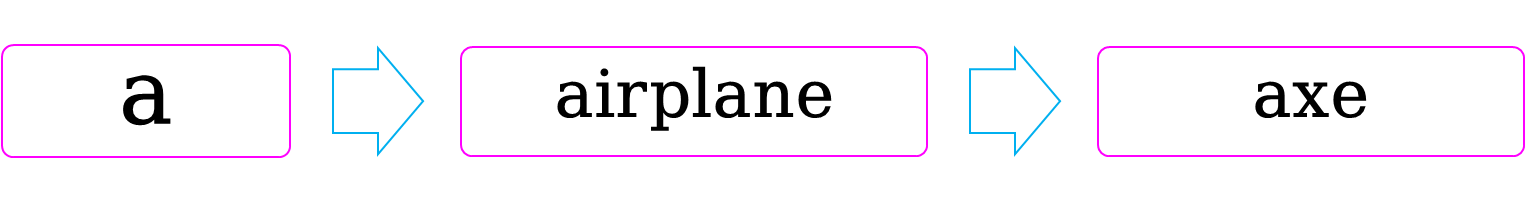 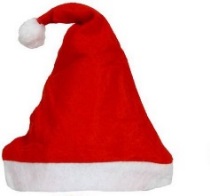 X-max cap
X-max tree
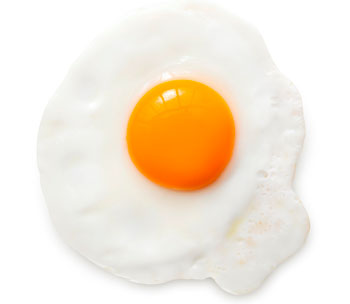 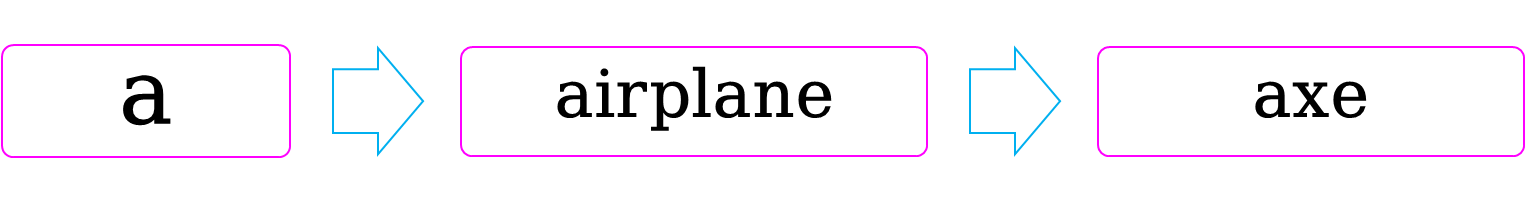 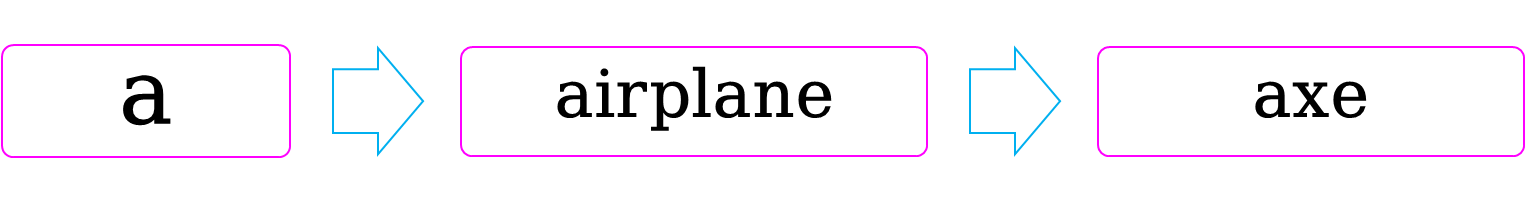 yellow
yolk
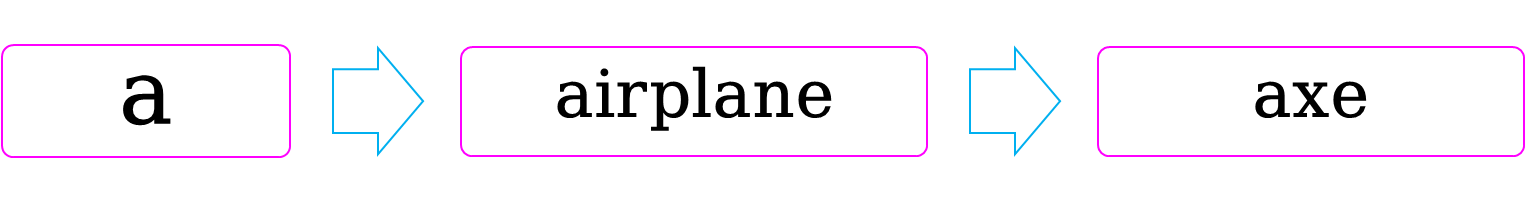 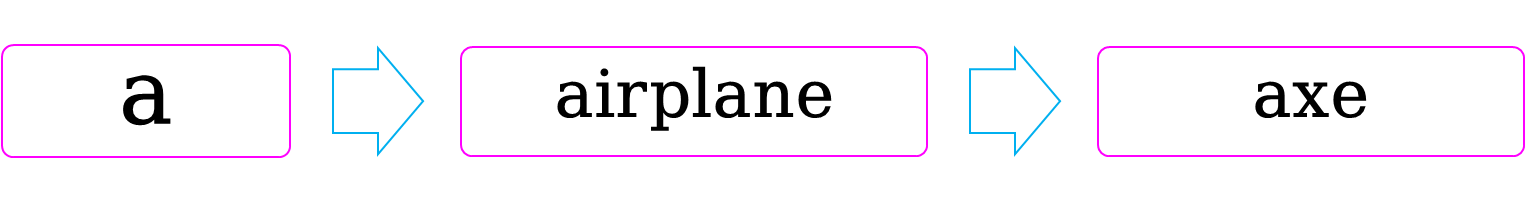 zipper
zero
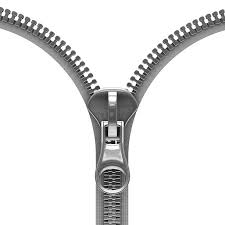 Read and say.
vase
x-ray
yo-yo
umbrella
zebra
window
umbrella
zebra
window
vase
yo-yo
x-ray
vase
x-ray
yo-yo
umbrella
zebra
window
umbrella
zebra
window
vase
yo-yo
x-ray
One day one word
Read and say.
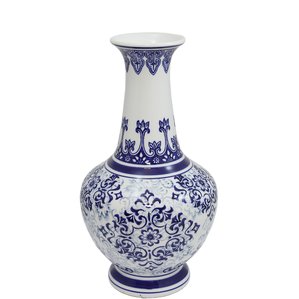 vase
ফুলদানি
Find out the letters that are made by the word -----.
v
x
h
a
d
s
k
c
e
b
Find out the word------.
vaes
vesa
vase
vese
vise
Say the missing letter.
va--e
--ase
vas--
v--se
Write the word to your notebook.
vase
ভাস
ফুলদানি
Homework
Page 11 will be well read and written.
COVID-19 is one kind of virus.
That’s all for today. Goodbye. See you tomorrow.
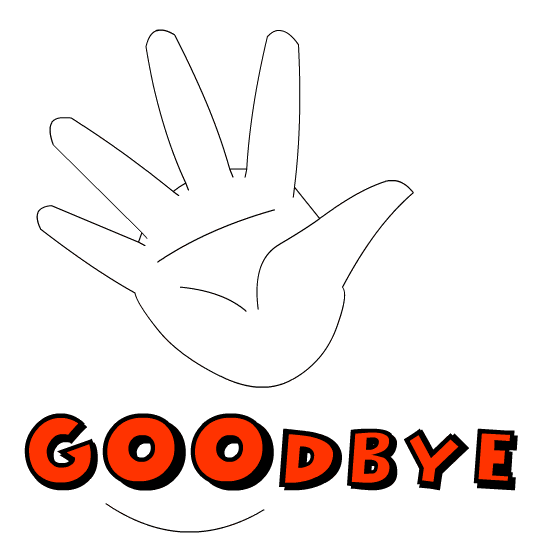 We clean our hands with regular soap.
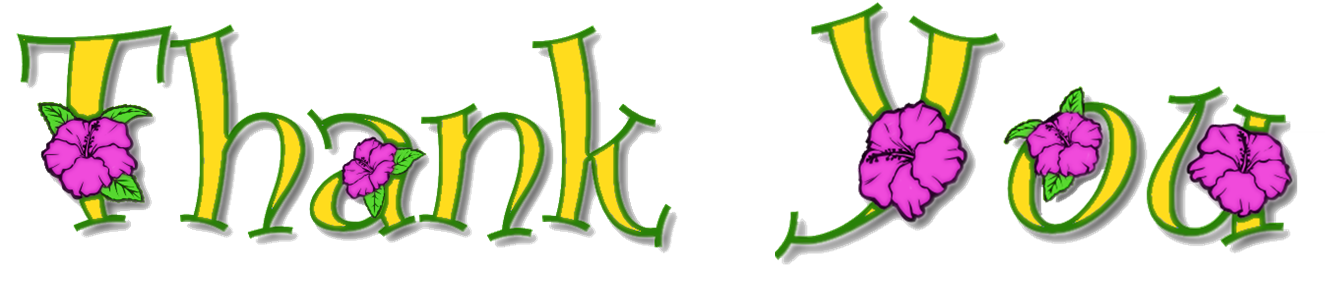